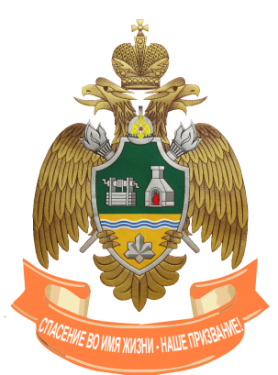 КАНДИДАТ ДЛЯ НАЗНАЧЕНИЯ ПРЕМИИ
 ГЛАВЫ УДМУРТСКОЙ РЕСПУБЛИКИ 
Факультет пожарной безопасности
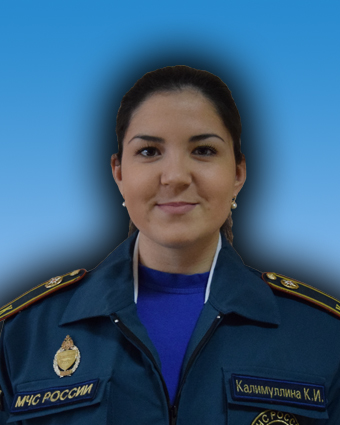 КАЛИМУЛЛИНА КАРИНА ИЛЬШАТОВНА 
124 УЧЕБНАЯ ГРУППА
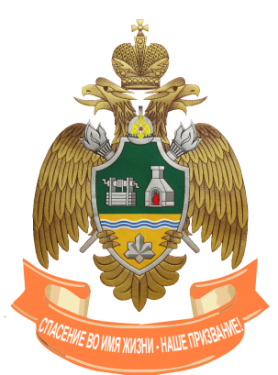 КАНДИДАТ ДЛЯ НАЗНАЧЕНИЯ СТИПЕНДИИ ПРЕЗИДЕНТА РЕСПУБЛИКИ БАШКОРТОСТАН
Факультет техносферной безопасности
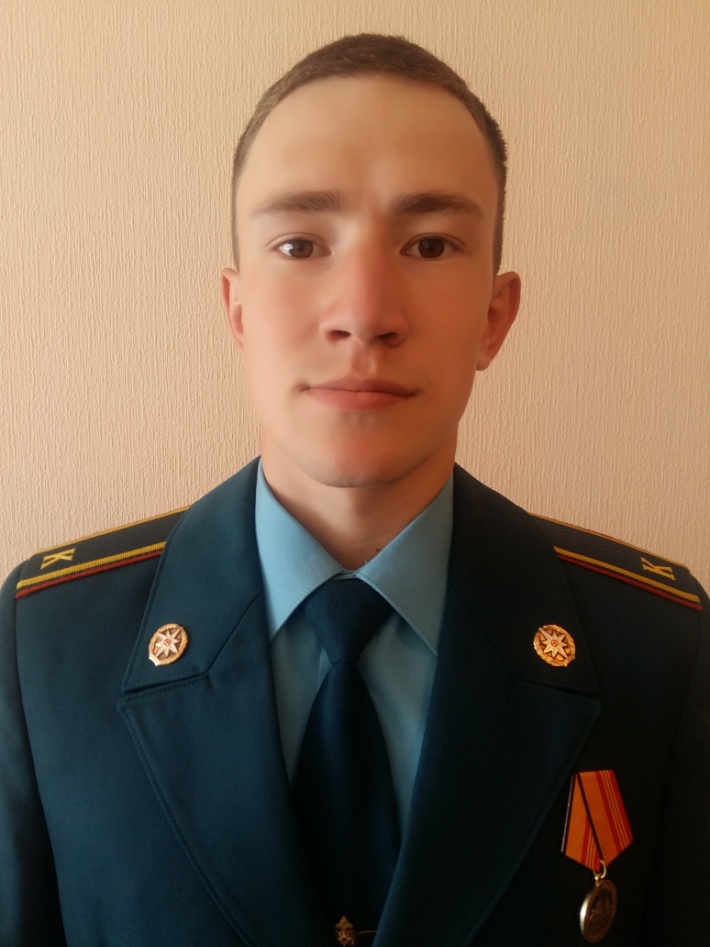 ЗАГИРОВ ИЛЬШАТ АЙДАРОВИЧ
232 учебная группа